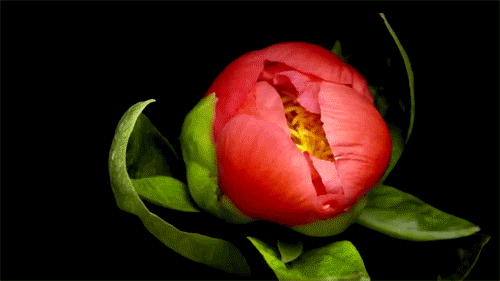 WELCOME
Teacher’s identity
Chumki Das
Assistant teacher
Gonabelai Govt.Primary School
Vekatmary, Rampal, Bagherhat
E-mail: chumkidas2002@gmail.com
Cell phone Number-01718829182
Class-5
Subject-English
Unit: 12,L-
Lesson:
Where is it?
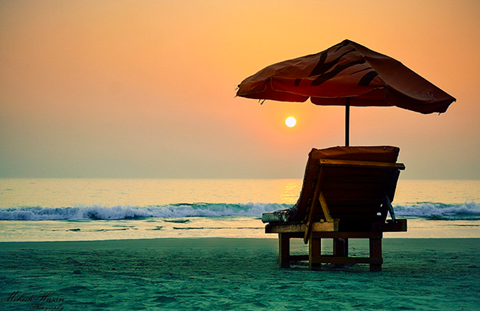 This is Saint Martin
Todays lesson is
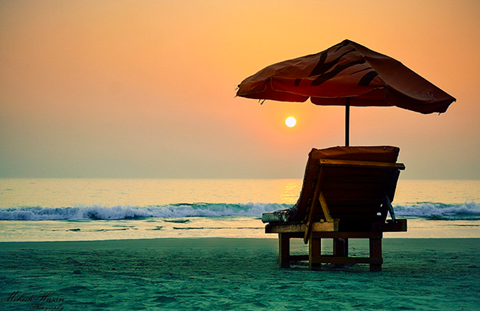 How far is Saints Martin’s ?
By the end of this lesson’s students will be able to…
5.1.3 Read silently with understanding dialogues
8.1.1 Make sentences using words and phrases given in the 
textbook.
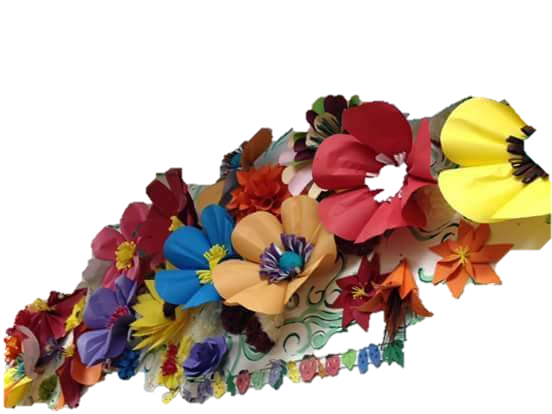 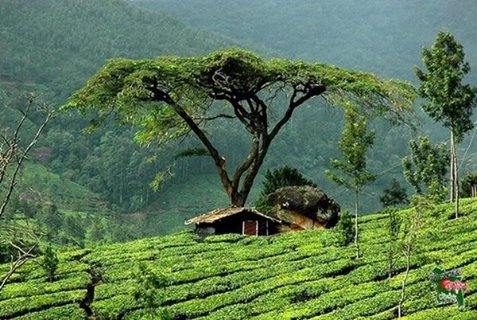 Wanderer place
Tourist spot
The tea garden is attractive tourist spot.
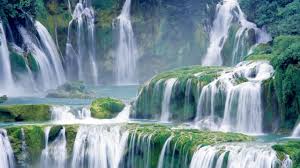 A source of water over a hill.
Waterfalls
Madhapkundu waterfalls is located in Moulobhibazar.
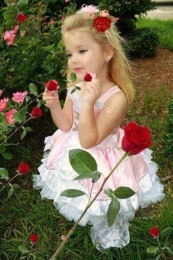 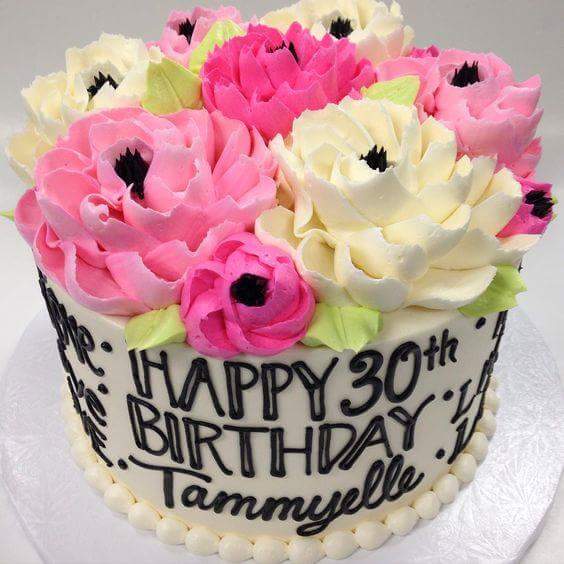 Something particular
Special
Birthday is the special day to me.
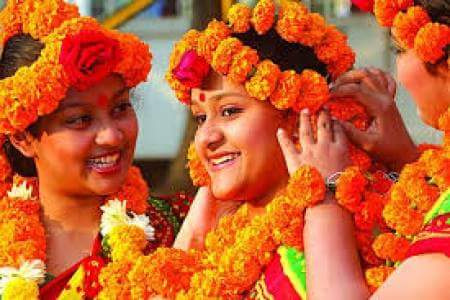 Wonderful
Something strange
Cox’s bazar is a wonderful place.
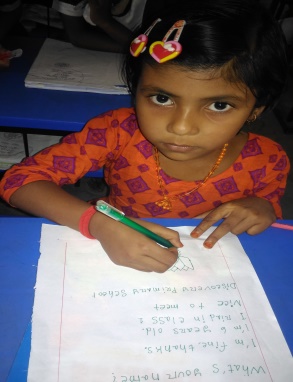 Bingo game
I .W
Tourist
Visit
Popular
Island
Beach
Wonderful
Waterfall
Special
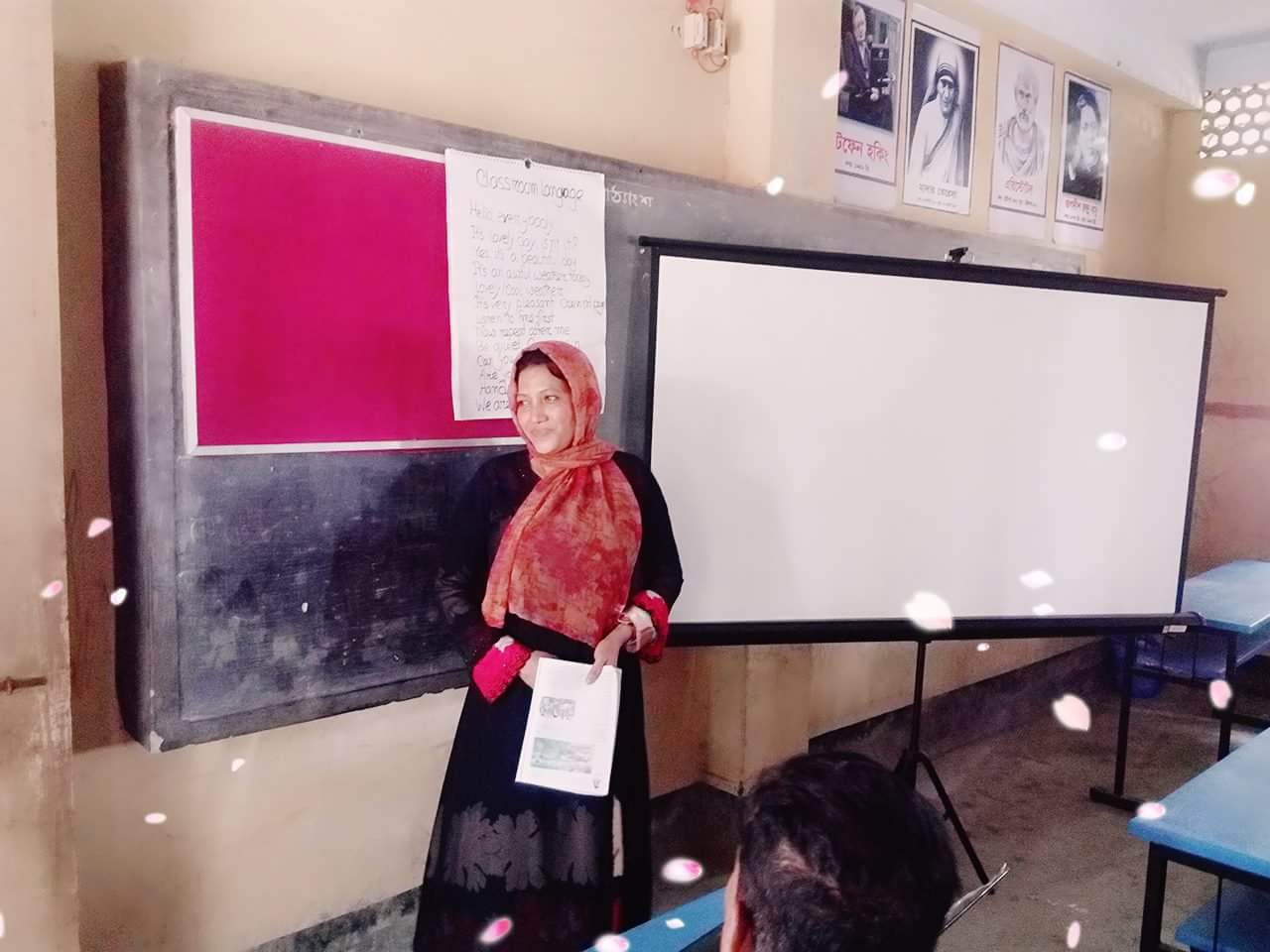 Open at page -46
Teachers loud reading
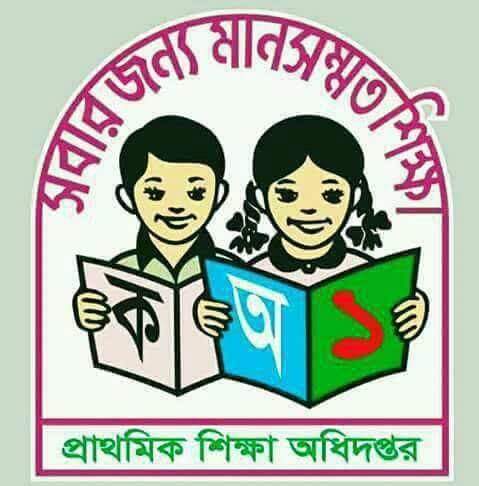 Students reading
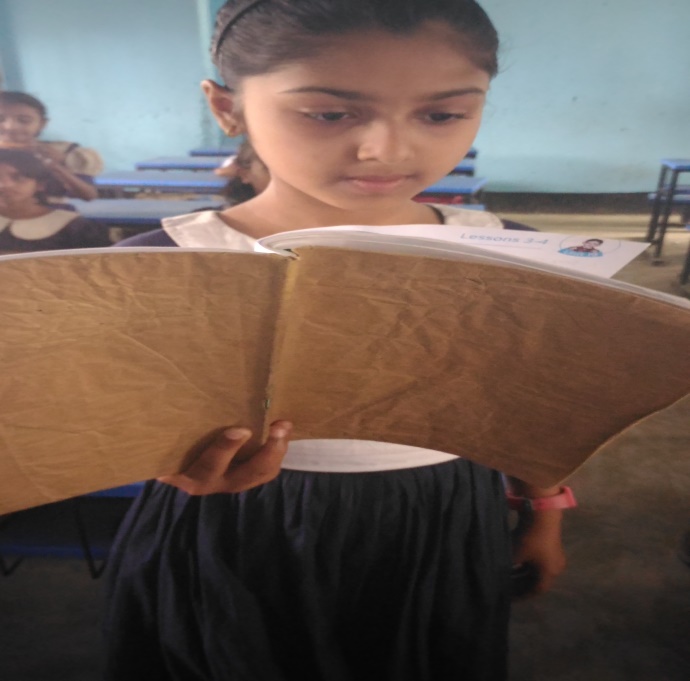 Lets read by change role.
G.W
Answer the questions
1.What is the most tourist spots in Bangladesh?
2.Where is the beautiful tea garden?
3.What is the name of special places?
P.W
Make WH questions by underline word.
Now check the answer.
1.This Island is the Bay of Bengal.
Where is this Island?
2.We can go by wooden boats or sea truck.
How can you go the coral Island?
3.Tamal  tells  Andy about is the name of St Martin Island.
What is the name of the Island Tamal tells Andy about?
Word puzzle
Checking learning
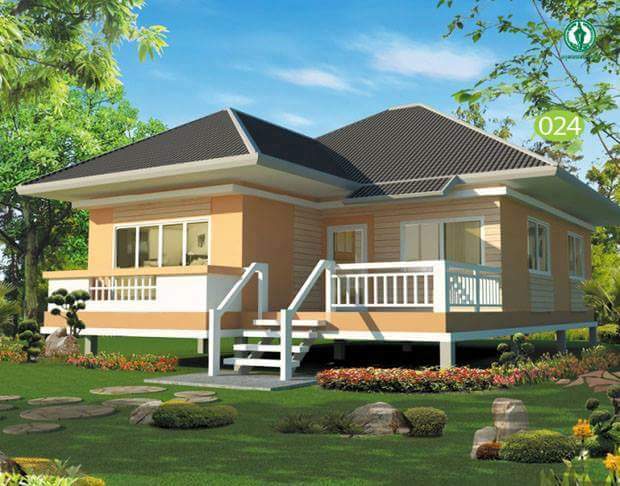 Home Work
You will write five sentences about your recent visits place.
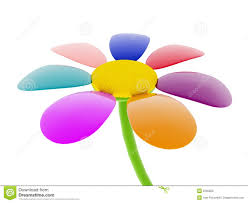 See you soon